Warszawa – nasza stolica
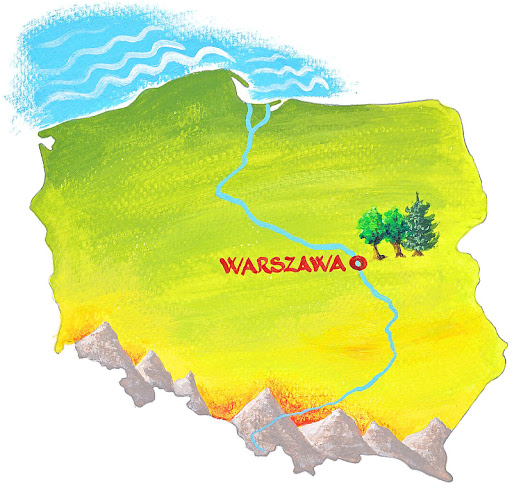 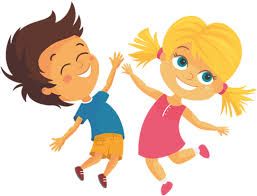 Cześć Dzieciaki!
Wstajemy, nie śpimy! Chodźcie się trochę poruszać 
Pamiętacie jeszcze tą piosenkę? Śpiewajcie głośno!

https://www.youtube.com/watch?v=5OtqedVBlMg
Co to jest?
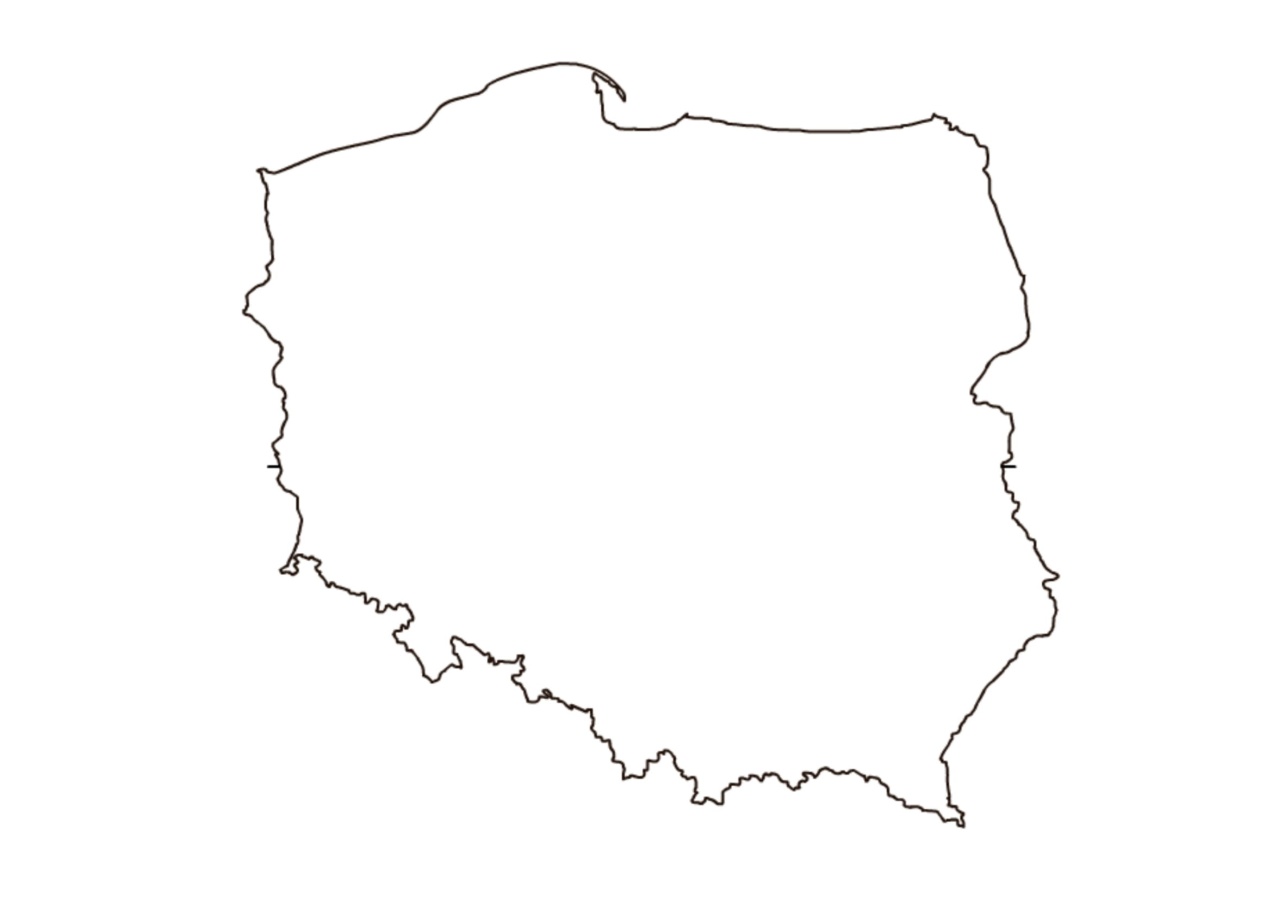 Oczywiście, to mapa Polski.
Zachęcamy do przeczytania legendy „Wars i Sawa" W. Chotomska
Dawno, bardzo dawno temu, nad brzegiem Wisły mieszkał młody rybak Wars. 
Któregoś dnia, gdy szedł nad rzekę, by zarzucić sieci, usłyszał piosenkę:
„Siedem fal mnie strzeże
i siedem błyskawic.
Kto się ich nie lęka,
niech się tutaj zjawi.”
Piosenkę śpiewała dziewczyna. Głos miała tak piękny, słodki i dźwięczny, że Wars nie
zawahał się ani chwili:
– Nie boję się niczego! – zawołał. Wskoczył do swojej łodzi i popłynął.
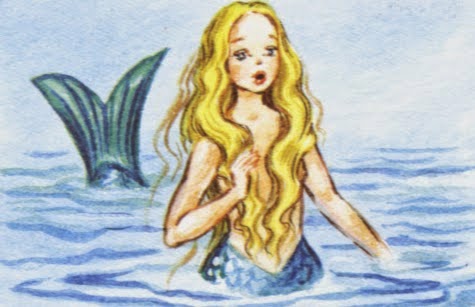 Ledwo jednak
odbił od brzegu, rozpętała się straszliwa burza.
– Roztrzaskamy ci wiosła! – syczały błyskawice.
– Porwę twoje sieci na strzępy! – ryczał wicher.
– Zatopimy łódź! – groziły fale.
Ale Wars płynął tak szybko, że ani wicher, ani fale, ani błyskawice nie mogły go dogonić.
Kiedy był już na środku rzeki, wśród wzburzonych fal ujrzał dziwną postać: półrybę –
półdziewczynę.
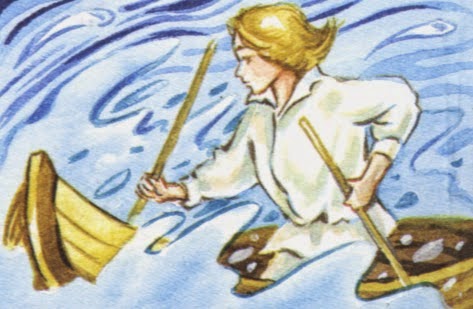 Była to syrena. Zdziwił się Wars. Podpłynął bliżej. Wyciągnął rękę. Syrena podała mu tarczę i miecz.
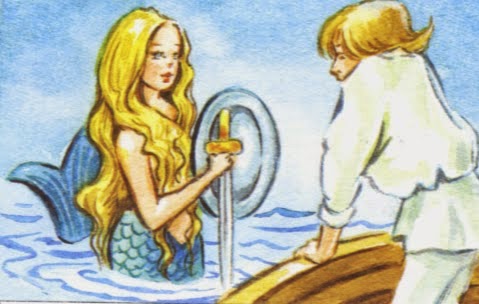 I nagle... zmieniła się w piękną dziewczynę.– Na imię mam Sawa – powiedziała. – Teraz ty broń mnie, rzeki i miasta.
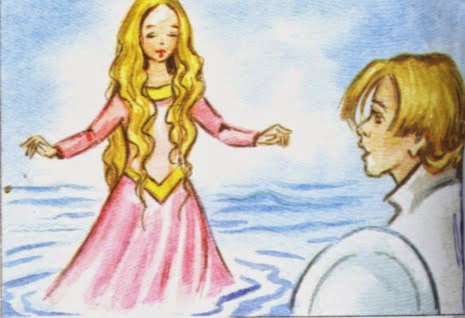 A potem było jak w bajce:
Żyli długo i szczęśliwie
dzielny Wars i piękna Sawa.
Rosło miasto nad Wisłą –
dzielna, piękna Warszawa.
Fale płyną jak dawniej...
Wiatr powtarza piosenkę.
– Jaki herb ma Warszawa?
– Syrenkę!
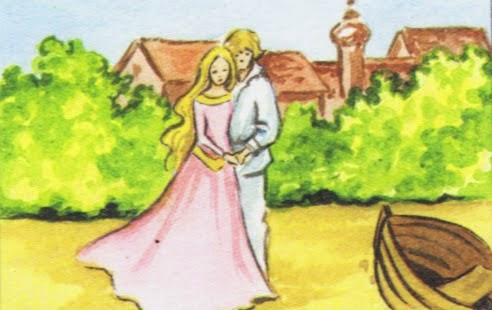 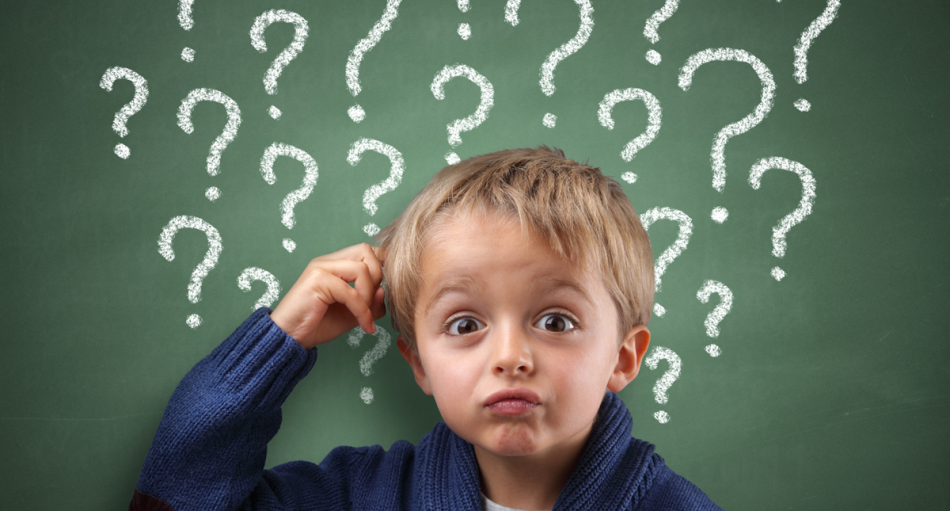 Rozmowa na temat opowiadania:
- Jak miał na imię rybak?
- Kto śpiewał piosenkę?
Jak miała na imię syrena?
Co to jest syrenka?
Jak nazywało się miasto, które powstało nad rzeką Wisłą?
Rymowanka „Warszawa- stolica”
Warszawa swym pięknem
Polaków zachwyca.
Warszawa, Warszawa
to Polski stolica.
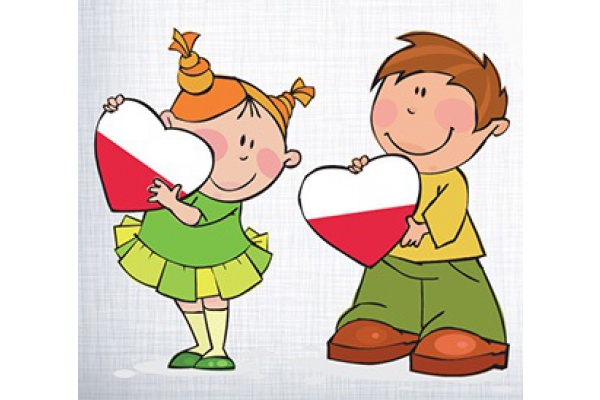 Warszawa
Zapraszamy na wycieczkę po Warszawie!
(podczas oglądania ilustracji zachęcamy to posłuchania piosenki- załącznik)
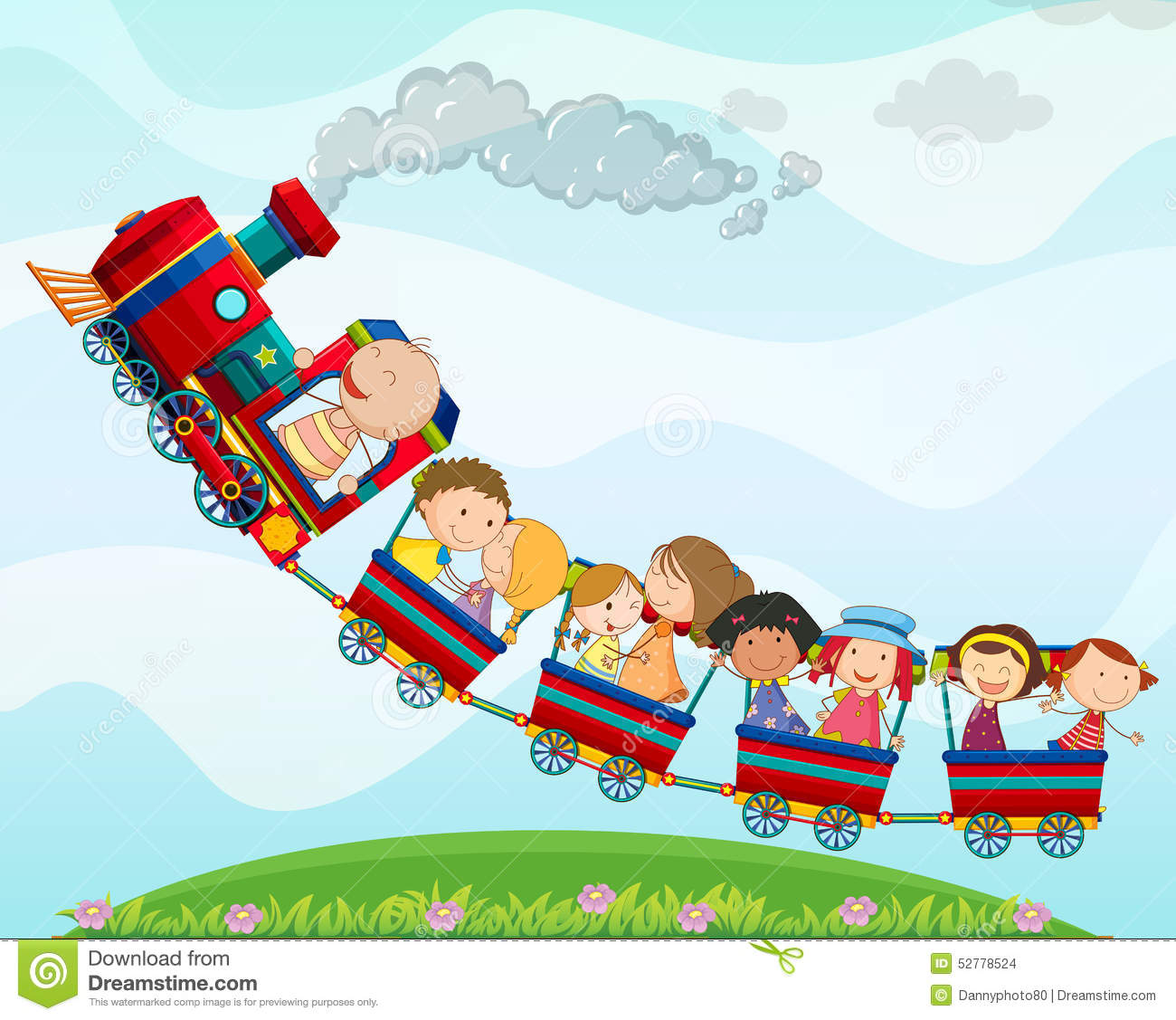 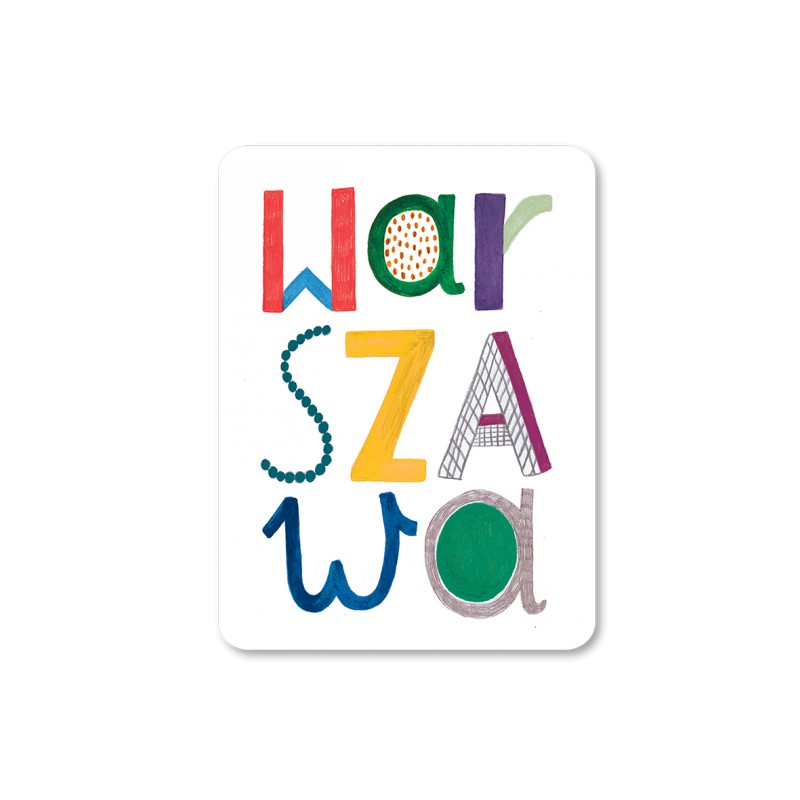 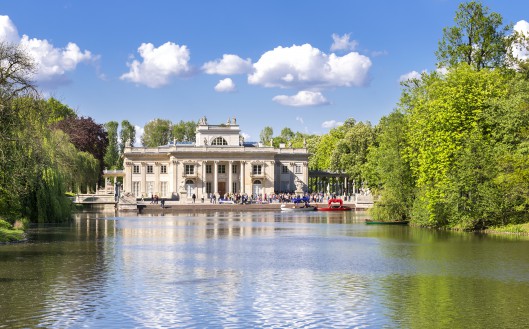 Łazienki królewskie
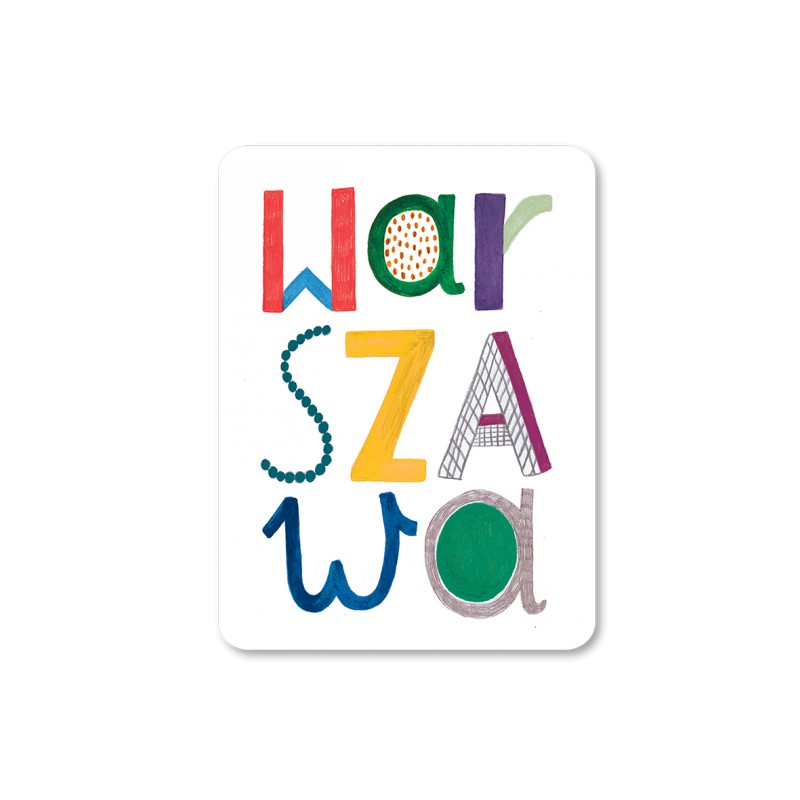 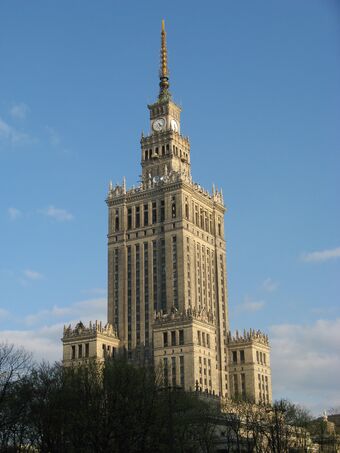 Pałac Kultury i Nauki
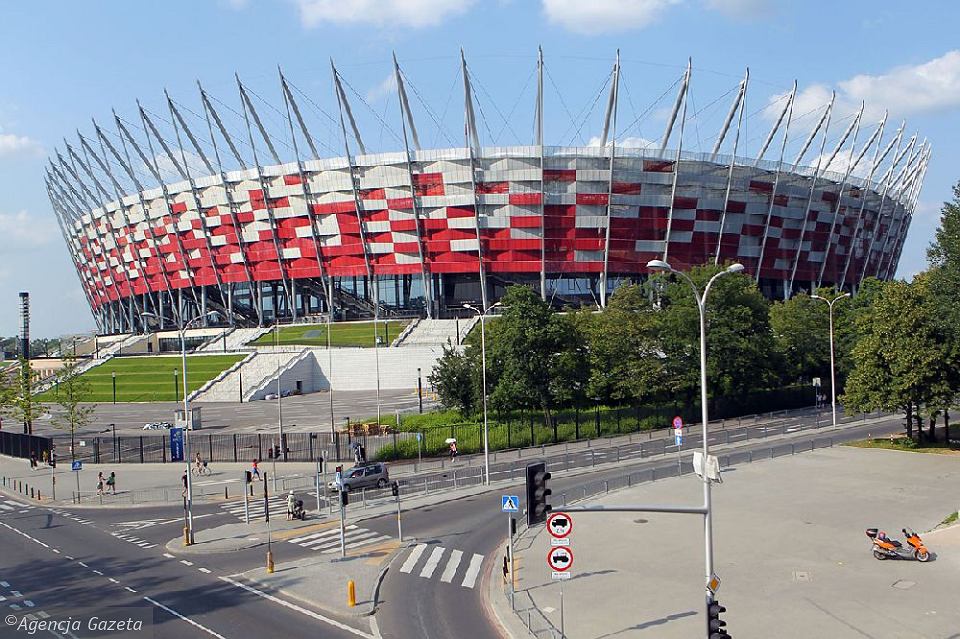 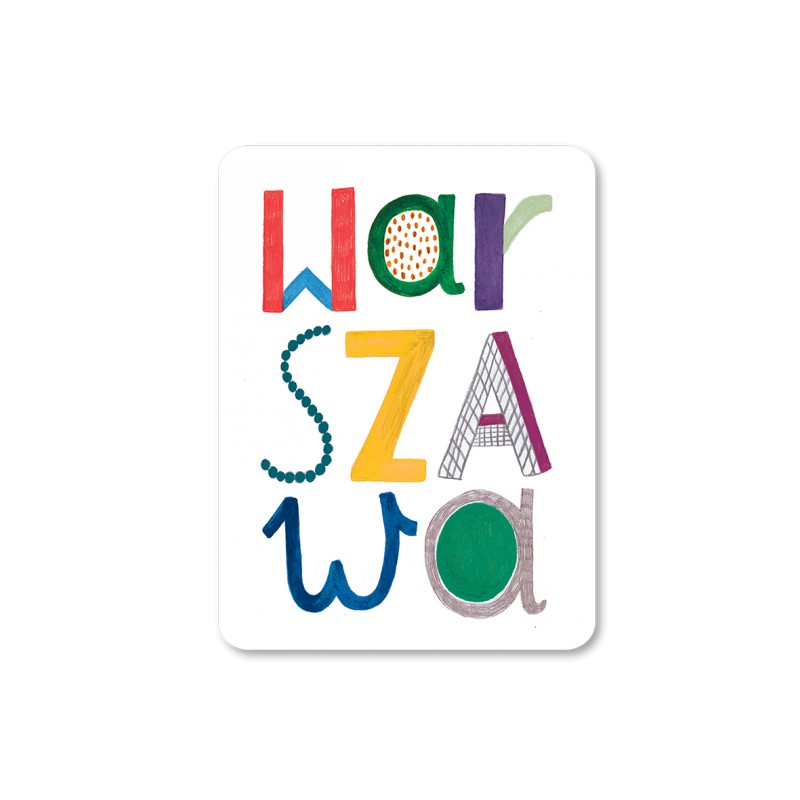 Stadion Narodowy
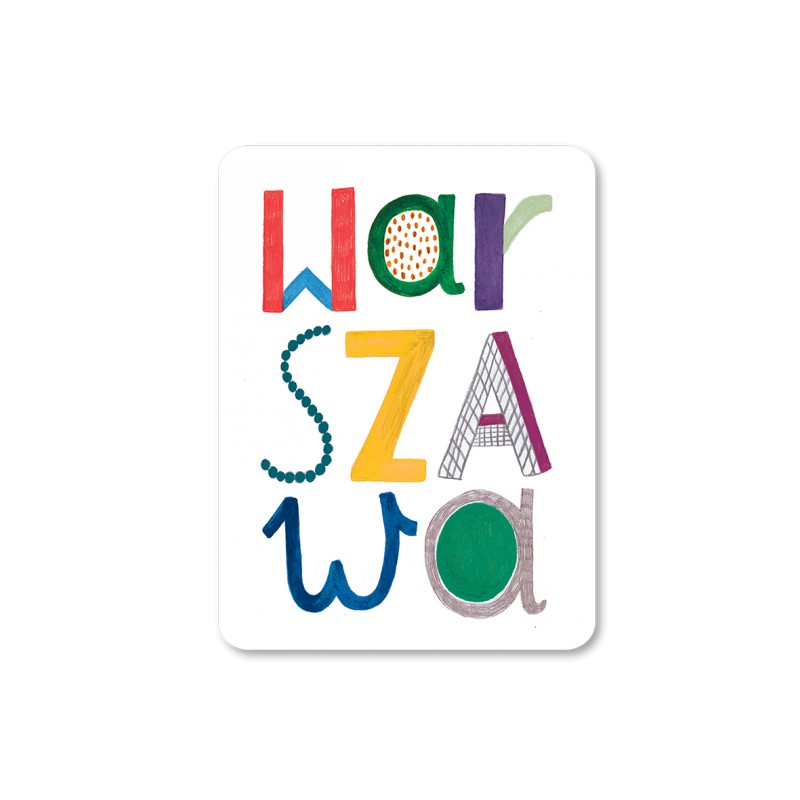 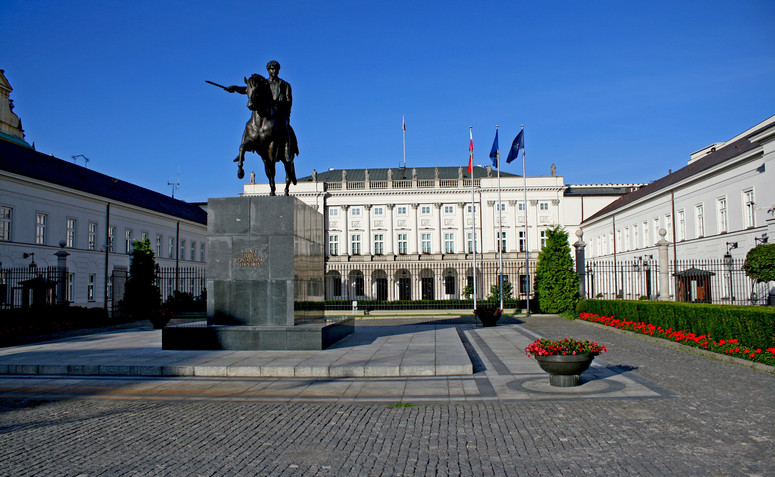 Pałac Prezydencki
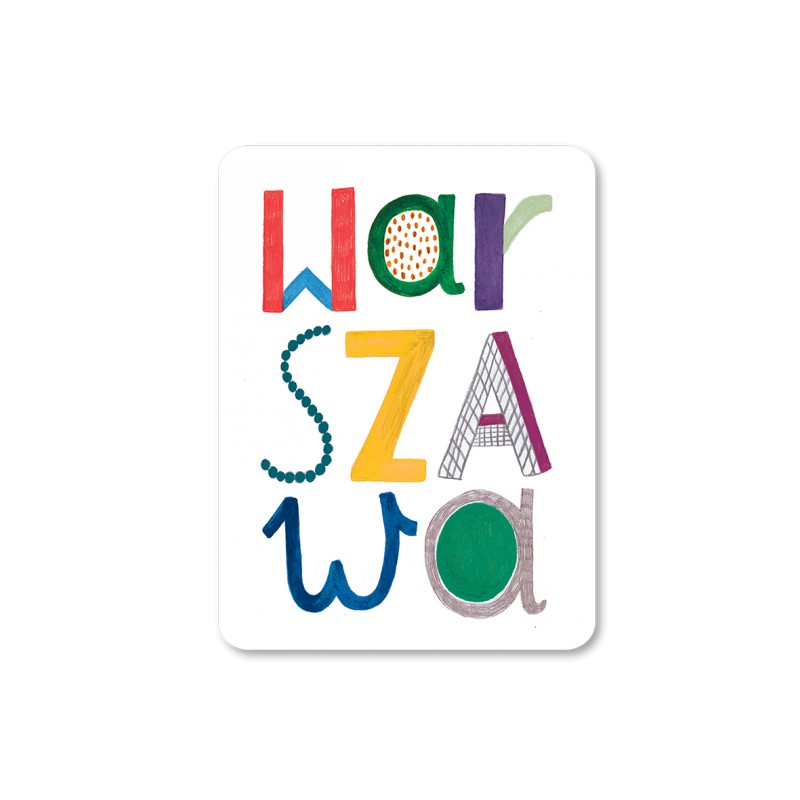 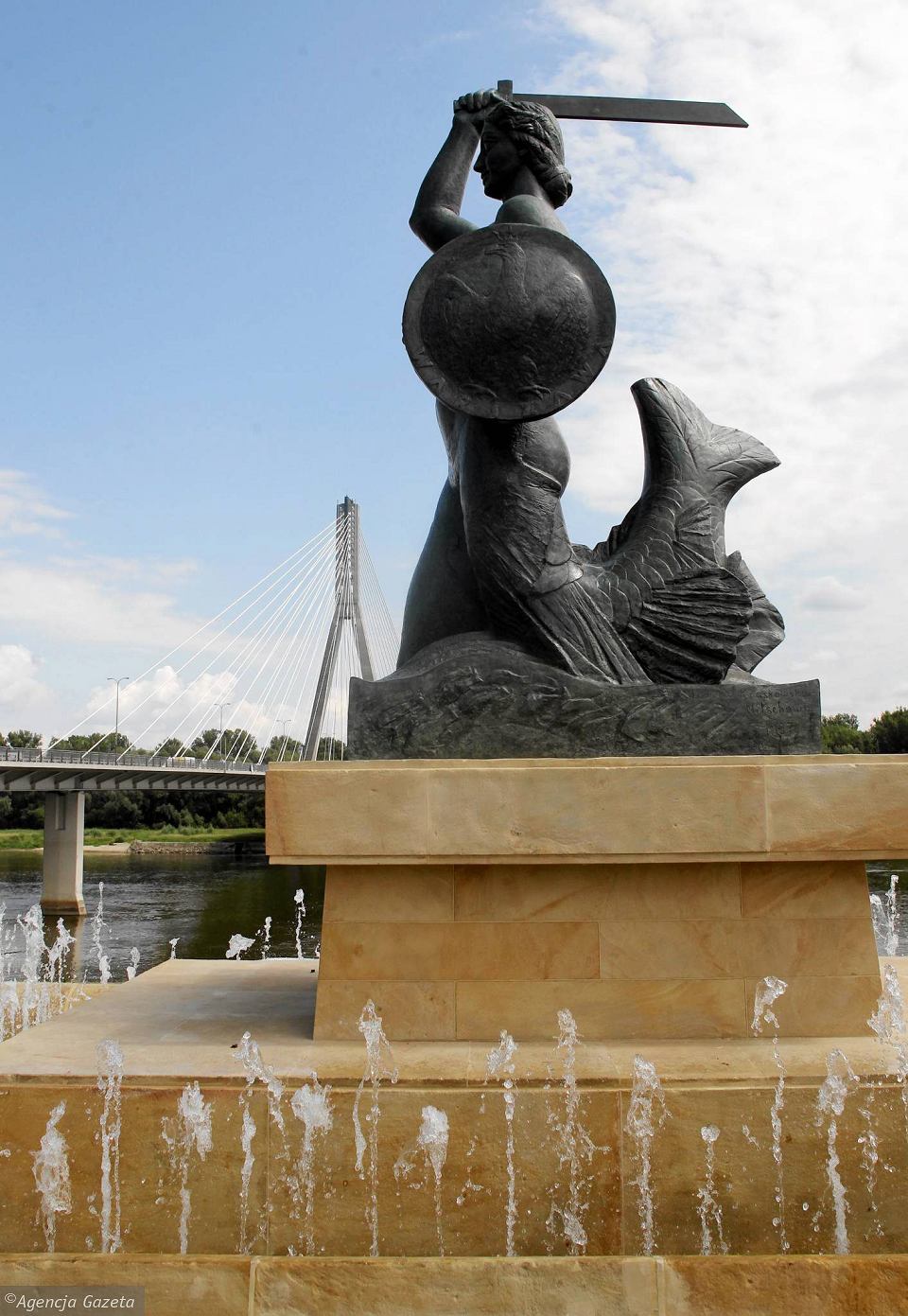 Pomnik Syrenki
Warszawa leży na środku Polski (tu gdzie czerwona kropeczka). 

-Pokaż proszę gdzie jest morze?
-A gdzie góry? 
-Potrafisz pokazać gdzie mieszkasz?
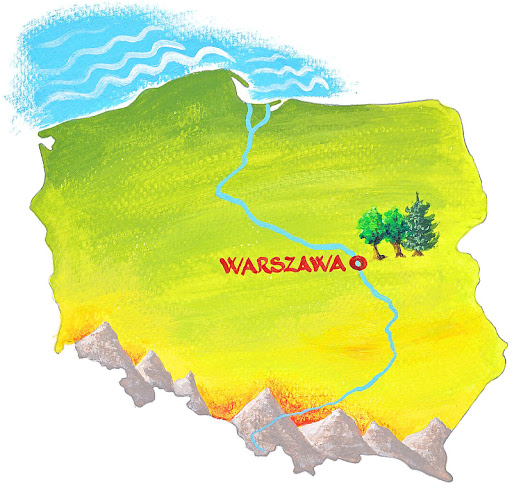 Brawo!
Świetnie sobie poradziliście  
Jeśli macie jeszcze siłę, pokolorujcie Syrenkę Warszawską (do pobrania w załączniku).

       Miłej pracy 
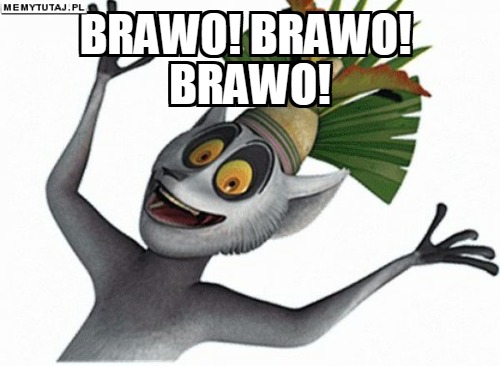